Geothermal Energy
Dylan
What is Geothermal Energy?
Geothermal Energy is a renewable energy source.It uses heat from molten and the watercycle which is a type of renewable energy source. (2)
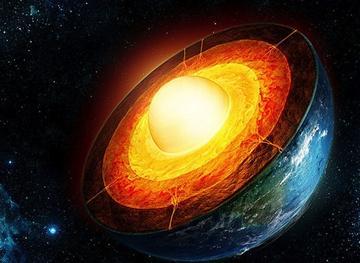 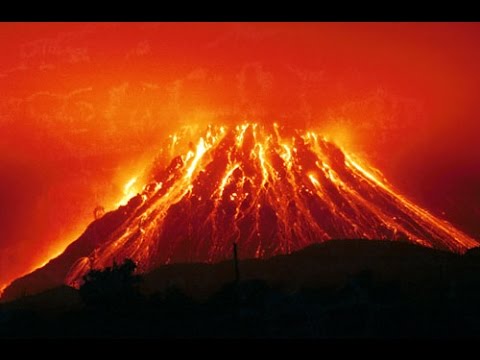 Where is Geothermal Energy?
Volcanos
Geysers
Hot Springs (1)
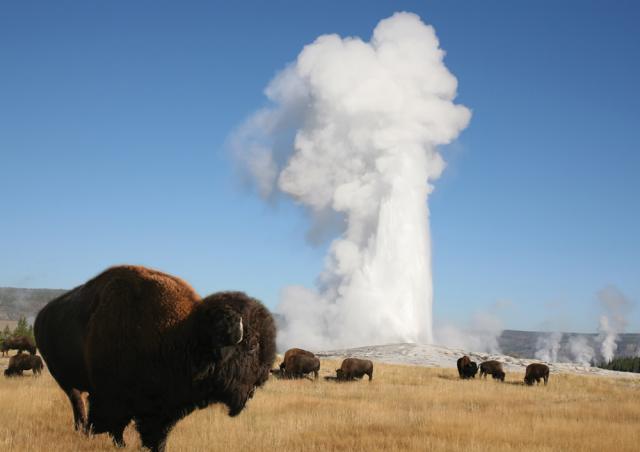 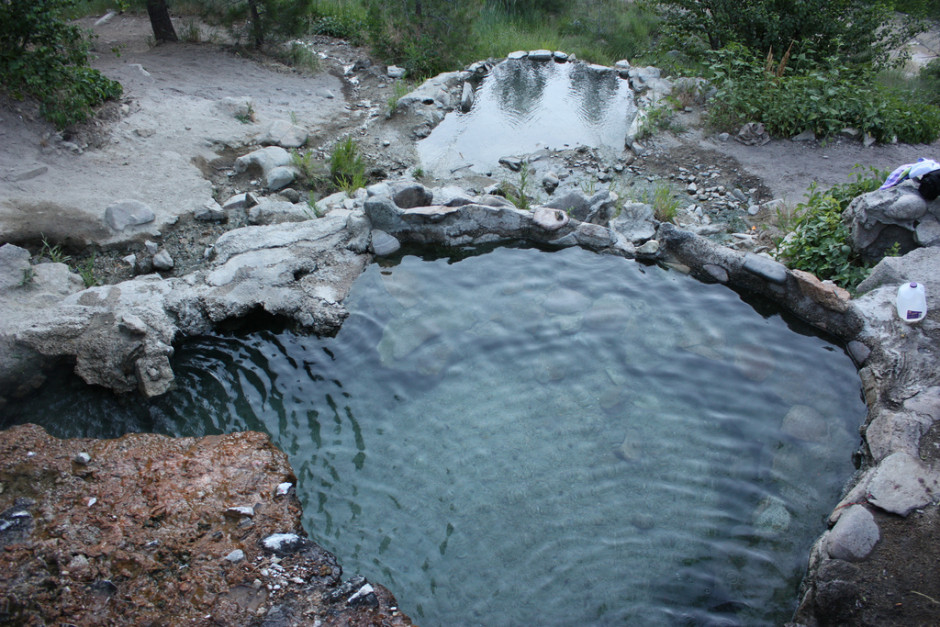 States that use Geothermal Energy
California        76%
Nevada           18%
Utah                   3%
Hawaii               2%
Oregon              1%
Idaho              0.3%
New Mexico  0.1%
(1)
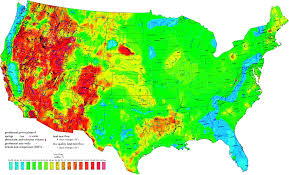 Countries with geothermal energy production
United States
Philippines
Iceland
(1)
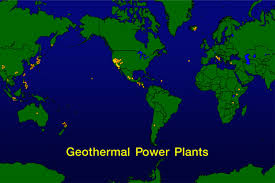 Where is the Ring of fire?
The Ring of Fire goes on the edges of South America, North America, Asia and Australia. (1)
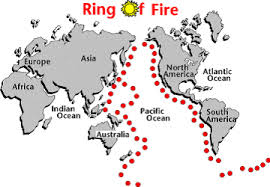 How is Geothermal Energy is made?
Geothermal Energy is made by the earth’s core,which is a slow decay of radioactive particles. (1)
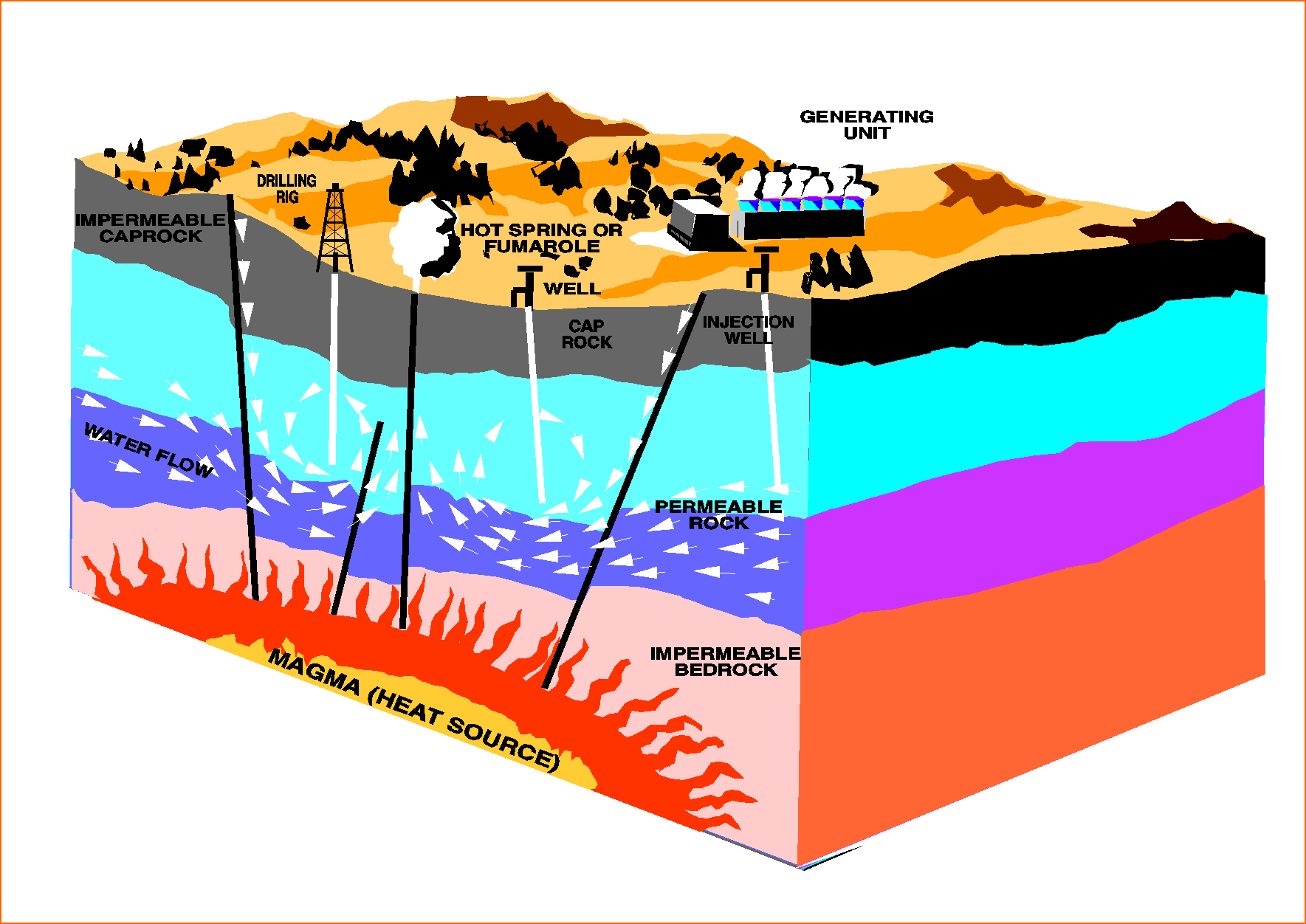 Pieces of the earth’s crust
Pieces of the earth’s crust are called plates.The earth has four layers.
Iron core- magma
Outer core- magma
Mantle- 1,800 miles thick rock, magma.
Crust- 3-5 miles under the ocean’s floor 15-35 miles under continents. (1)
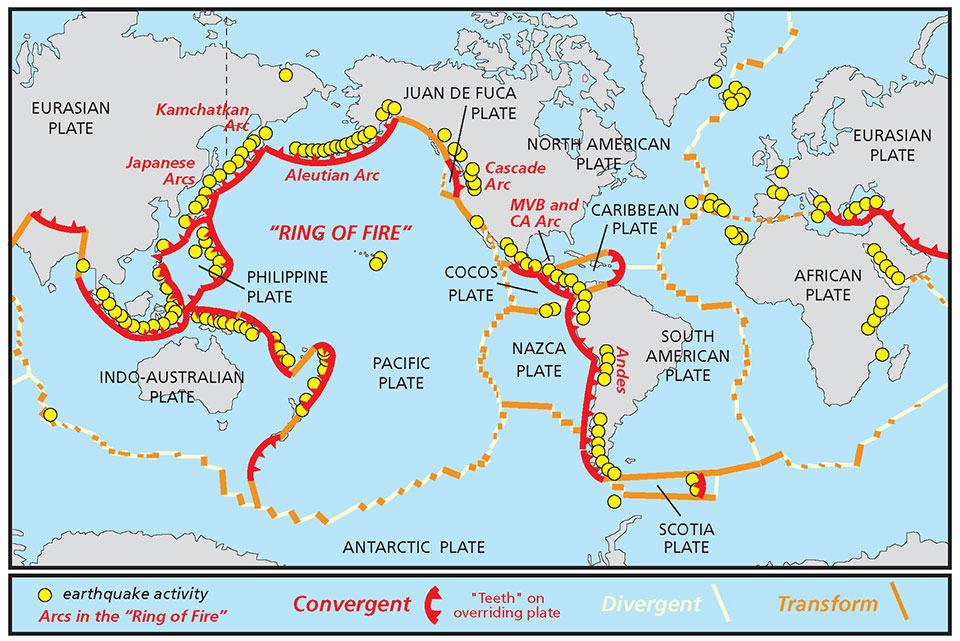 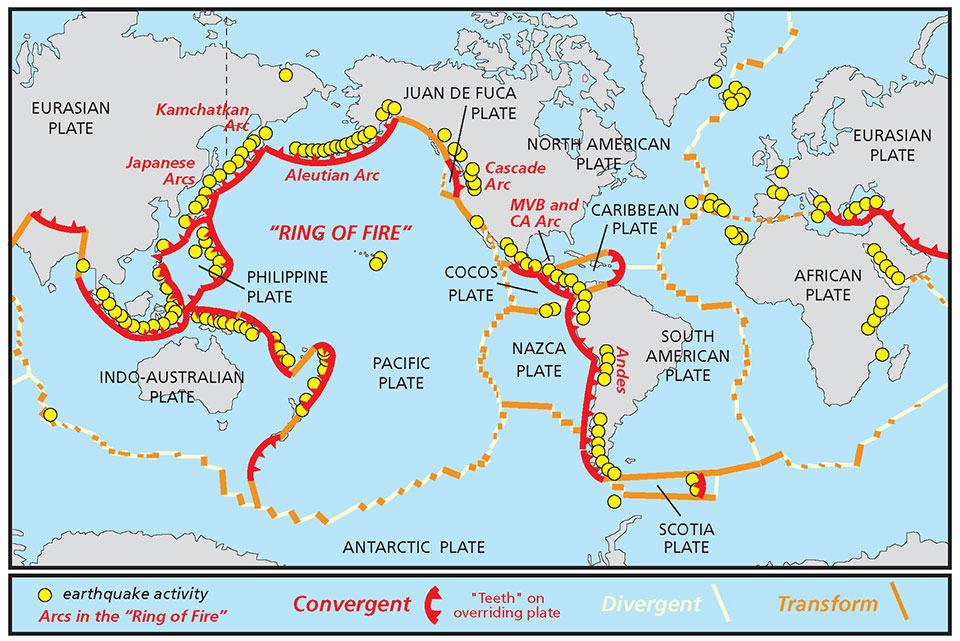 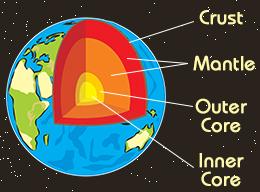